Planiranje učenja i organizacija radnoga dana Biljana Manin, dipl. pedagog, stručni suradnik savjetnikSvjetlana Devčić,dipl. bibliotekar, stručni suradnik mentor
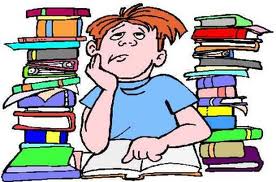 OŠ Trnsko
Zagreb, 5.4.2020.
DOBRO PLANIRANJE PODRAZUMJEVA:
Određivanje trajanja dnevnog učenja
Raspored ostalih aktivnosti i odmora
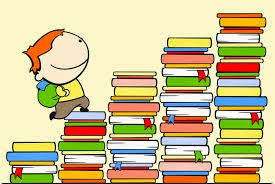 PLANIRANJE UČENJA
UREDITI MJESTO ZA UČENJE
stalno mjesto za učenje
svjetlo s lijeve strane (kod dešnjaka)
sredstva za rad (računalo, tablet, tv, olovke, flomasteri, škare, ljepilo, ravnalo, gumica...)
polica za knjige
kalendar
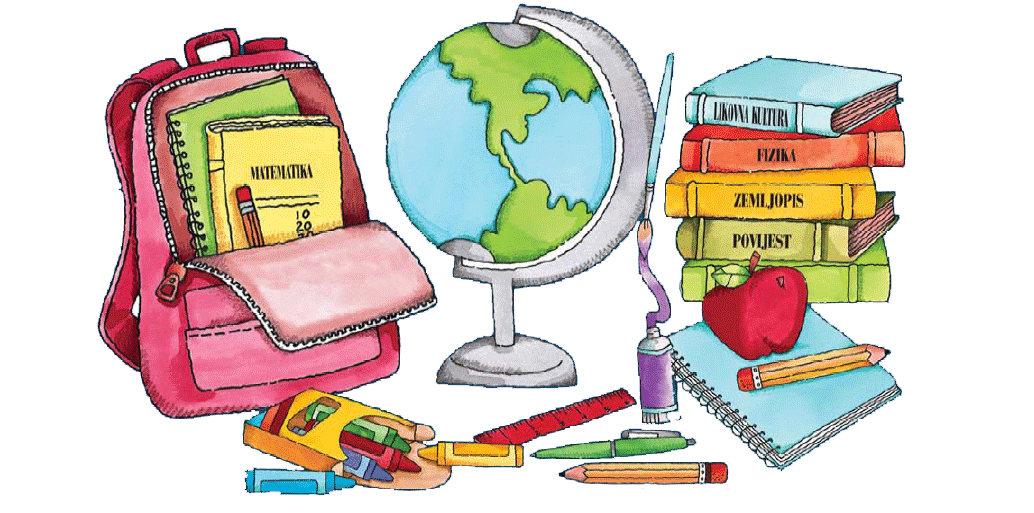 IZRADA RADNOGA PLANA
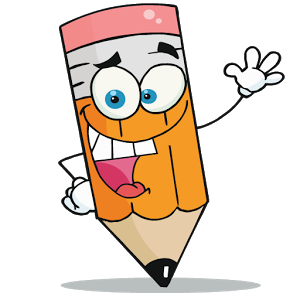 Tjedni i dnevni plan:

upisati obveze i zadatke 

odrediti vrijeme za učenje

odrediti vrijeme za objed
    
odrediti vrijeme za odmor 

odrediti vrijeme za ponavljane

odrediti vrijeme za sebe (hobi)
ORGANIZACIJA RADNOG DANA UČENIKA
Prisustvovanje Školi na Trećem (učenici razredne nastave)
Sudjelovanje u radu u virtualnim učonicama (učenici predmetne nastave)
Proučavanje i rješavanje radnih zadataka
Vrijeme za objed, odmor i igru
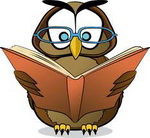 PREGLEDNO ČITANJE
Uočavamo glavne elemente teksta:
sadržaj
uvod
sažetak
dijelove teksta koji su tiskani istaknutim slovima 
     ili su uokvireni – u njima su važni podatci
naslove i podnaslove
tablične prikaze, grafikone i slike.
ČITANJE S RAZUMIJEVANJEM
Pozorno i usredotočeno:
pronaći glavnu temu
što nam autor želi reći?
podcrtati  i označiti važne dijelove:
ono što je novo i što valja zapamtiti (ne ono što nam je poznato)
ono što pri ponavljanju želimo odmah uočiti
nejasna područja pročitati ponovno pažljivo i usredotočeno
slika često govori više od riječi.
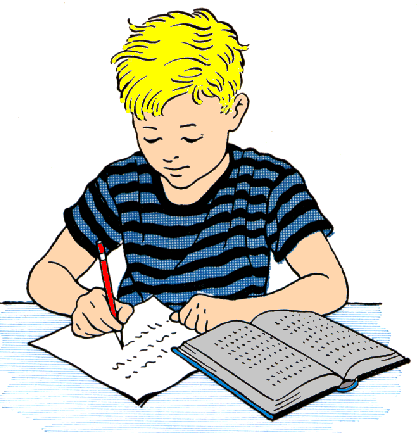 POSTAVLJANJE PITANJA I POTPITANJA
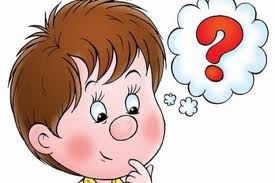 Znam li nešto o tome?
Tko?, Kako?, Gdje?, Kada?, Zašto?

Na sva pitanja dati odgovor.
Postavljanjem pitanja aktivno se uključujemo u sadržaj.
Ako su na kraju poglavlja postavljena pitanja, svakako ih pročitati i odgovoriti na njih.
PROČITANO PREPRIČATI VLASTITIM RIJEČIMA:
izgovoriti glasno
podijeliti tekst u manje dijelove, prepričati ih  po dijelovima, a na kraju sve prepričati povezano u jednu zajedničku cjelinu
ne učiti tekstove napamet
pamtiti sadržaj prepričan vlastitim riječima te ga zapisati u bilježnicu
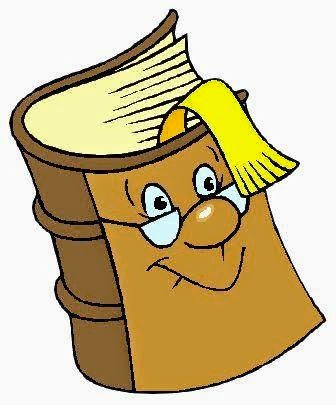 ZAKLJUČAK
Za uspjeh u učenju nije važna količina vremena utrošena na učenje, već je važan 
    raspored vremena i način učenja.
Jednom, kada naučimo učiti, svako usvajanje novoga znanja bit će lakše, a uspjeh zagarantiran.
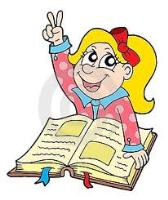